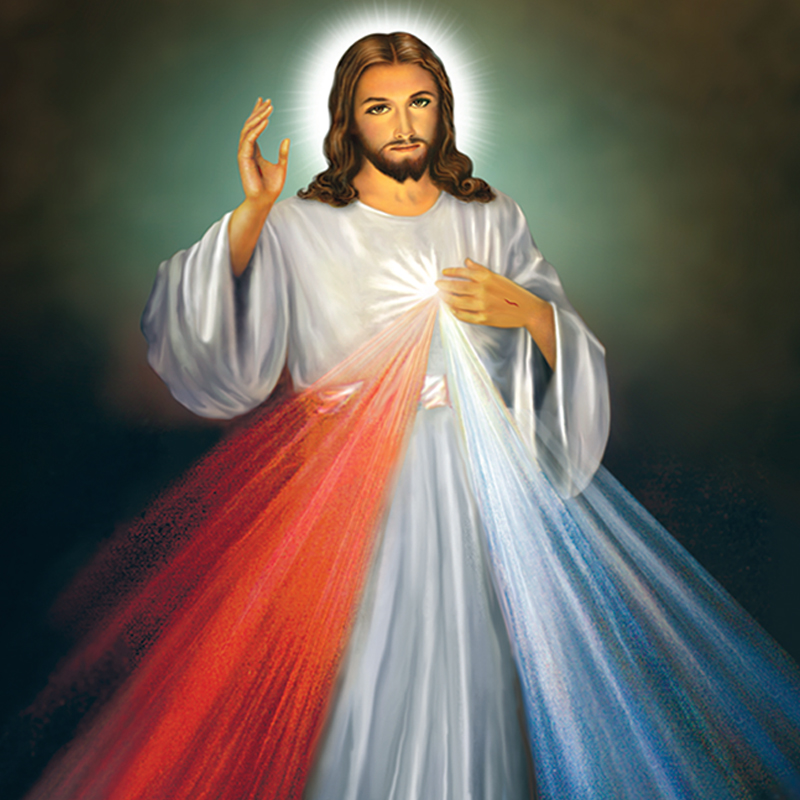 Coronilla a la Divina Misericordia
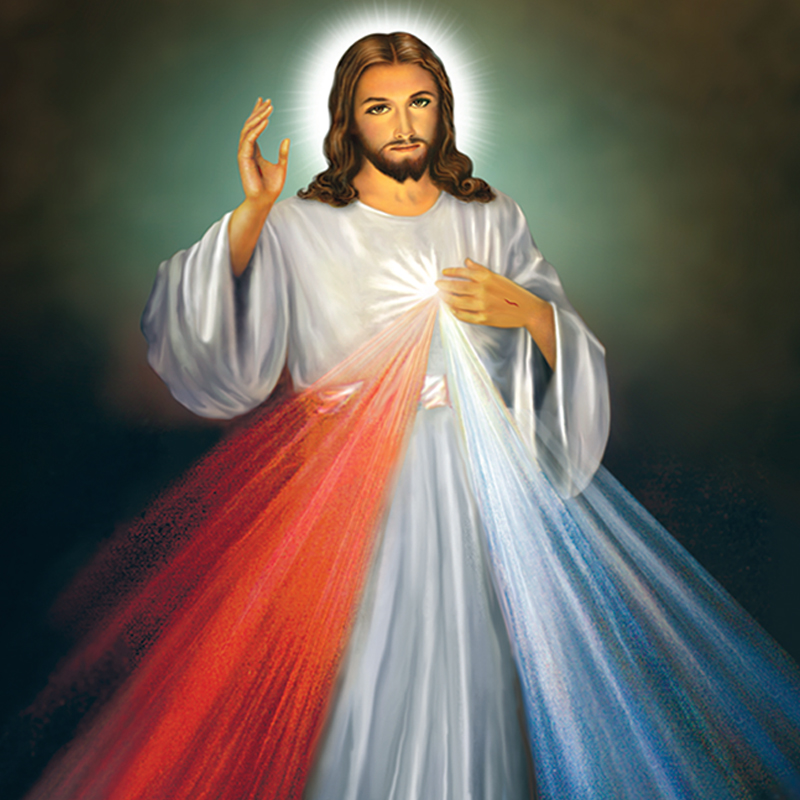 Expiraste, Jesús, pero la fuente de vida brotó para las almas y el mar de misericordia se abrió para el mundo entero. Oh fuente de vida, insondable Misericordia Divina, abarca al mundo entero y derrámate sobre nosotros (Diario, 1319).
Oh Sangre y Agua que brotaste del Corazón de Jesús, como una Fuente de Misericordia para nosotros, en Ti confío
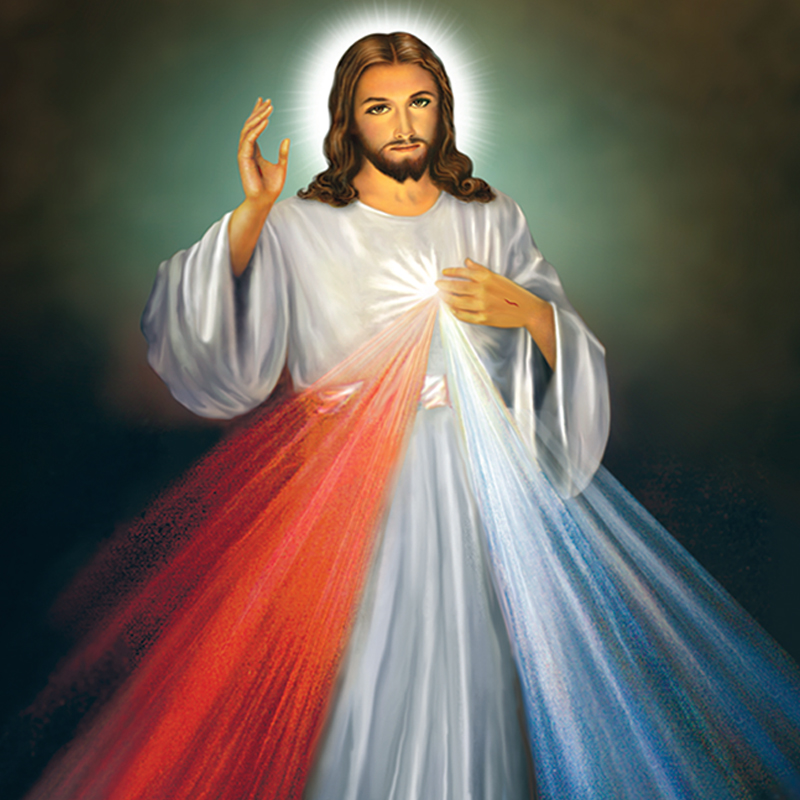 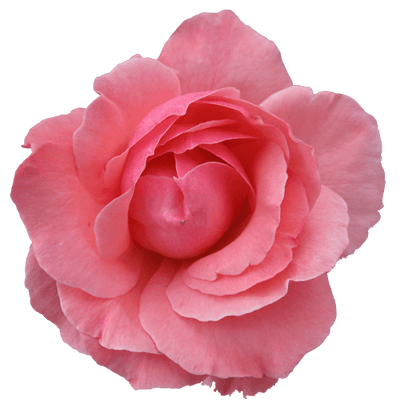 1.- Padrenuestro
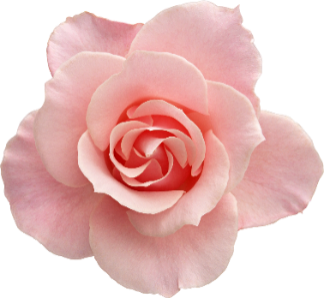 2.- Ave María
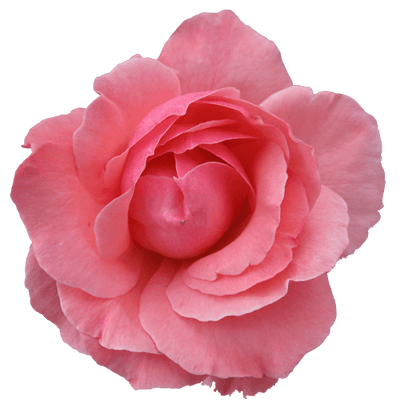 3.- Gloria
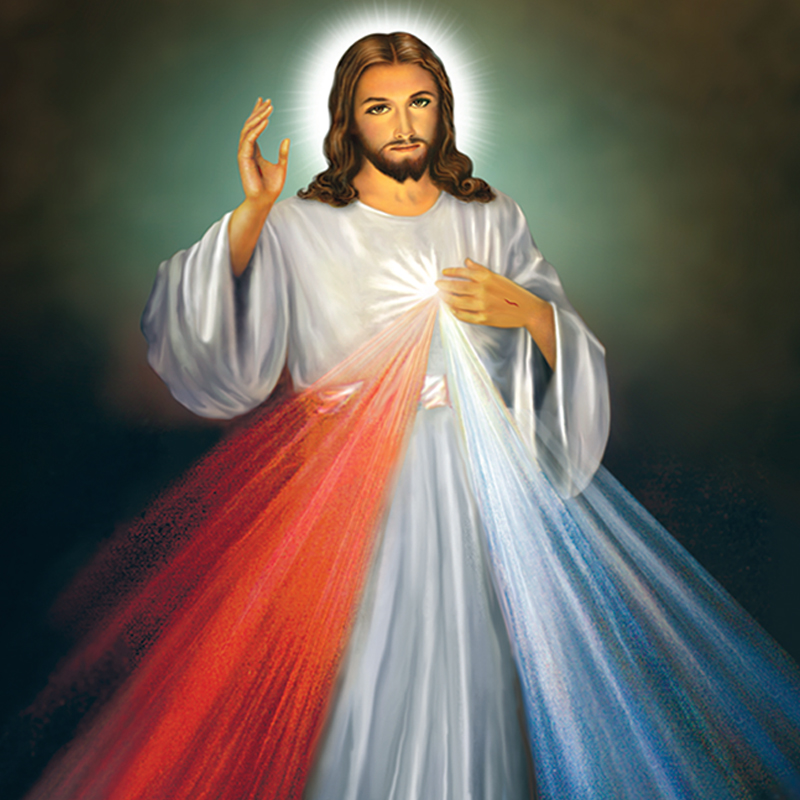 Coronilla a la Divina Misericordia
El Credo
Creo en Dios, Padre todopoderoso,Creador del cielo y de la tierra.
Creo en Jesucristo, su único Hijo, nuestro Señor,que fue concebido por obra y gracia del Espíritu Santo,nació de santa María Virgen,padeció bajo el poder de Poncio Pilato, fue crucificado, 
muerto y sepultado, descendió a los infiernos,al tercer día resucitó de entre los muertos,subió a los cielos y está sentado a la derecha de
 Dios, Padre todopoderoso. Desde allí ha 
de venir a juzgar a vivos y muertos.
Creo en el Espíritu Santo,la santa Iglesia católica,la comunión de los santos,el perdón de los pecados,la resurrección de la carney la vida eterna.      Amén.
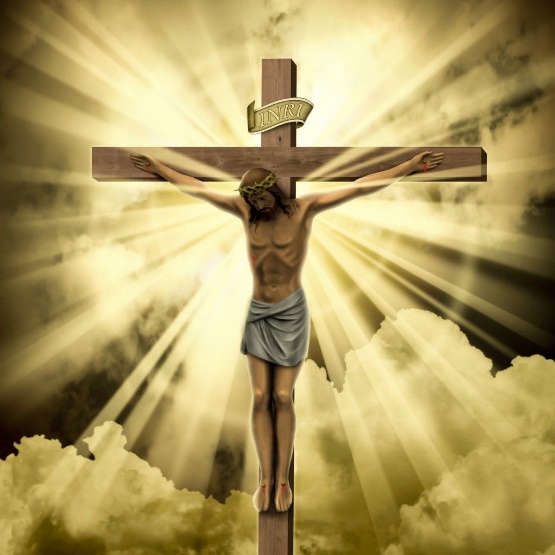 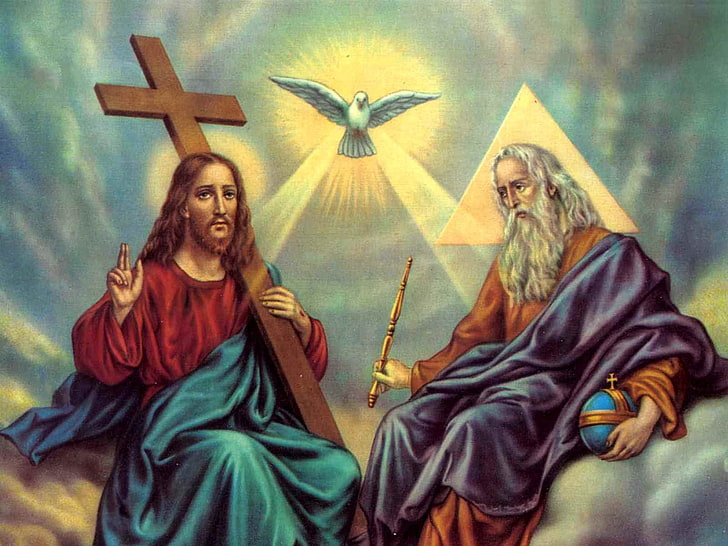 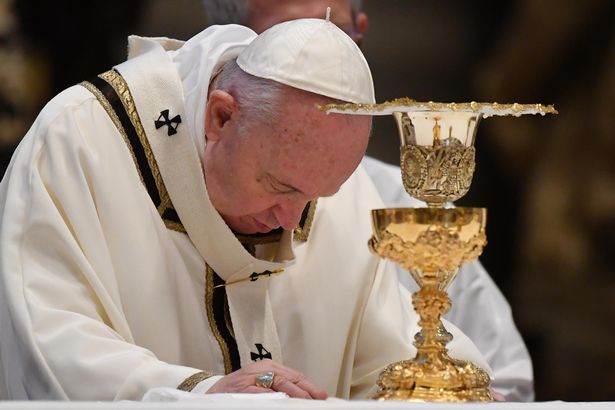 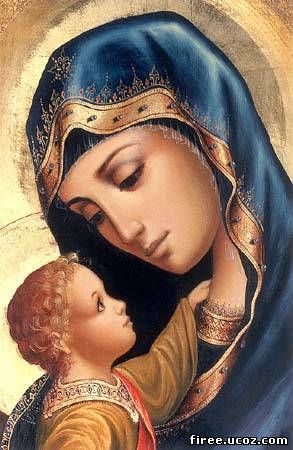 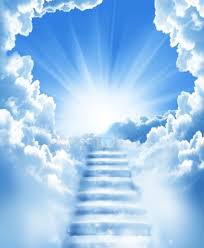 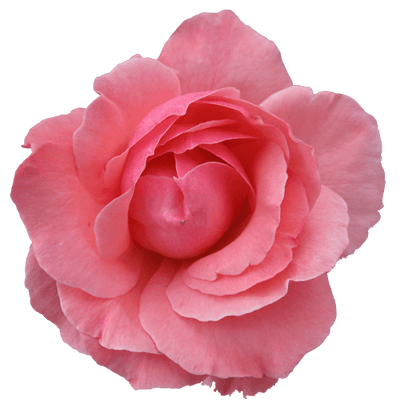 Padre eterno, yo te ofrezco el Cuerpo, la Sangre, el Alma y la Divinidad de tu Amadísimo Hijo, Nuestro Señor Jesucristo, 
R.- Como propiciación de nuestros pecados y los del mundo entero
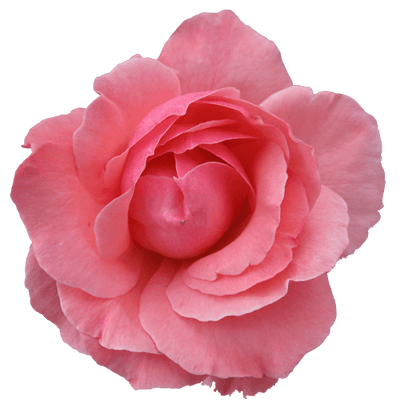 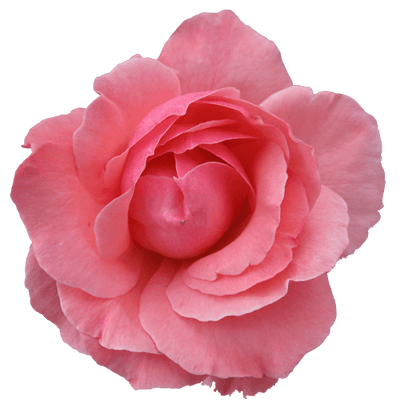 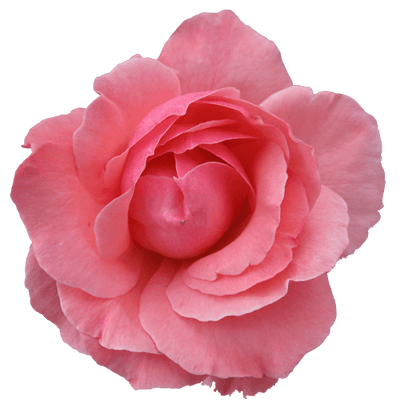 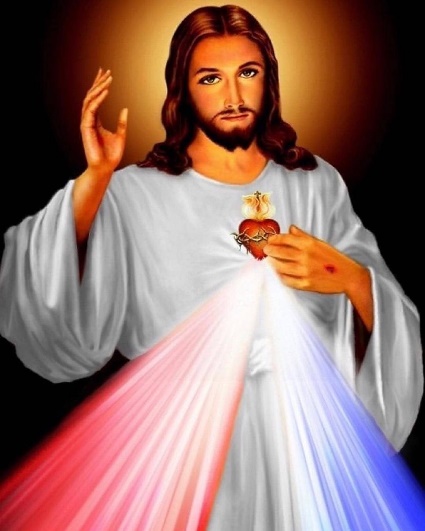 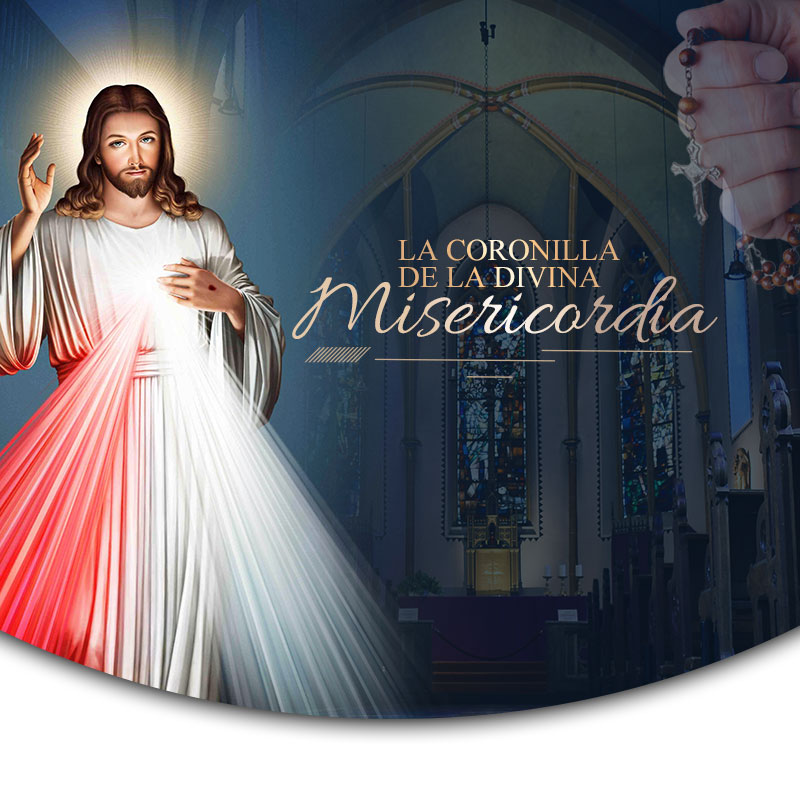 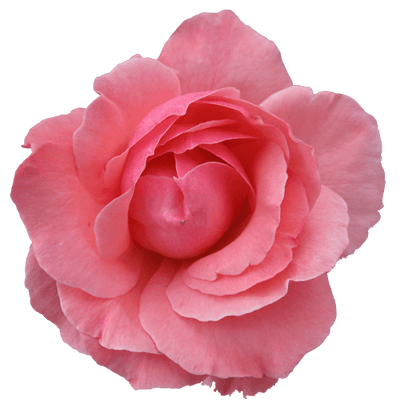 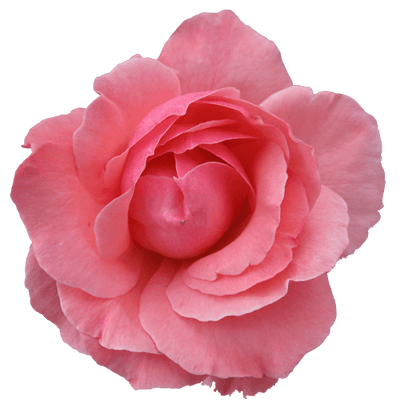 Por su dolorosa Pasión
R. Ten misericordia de nosotros y               del mundo entero
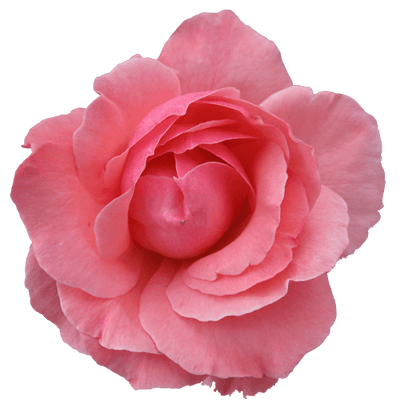 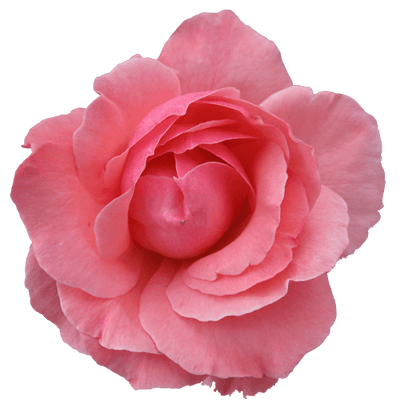 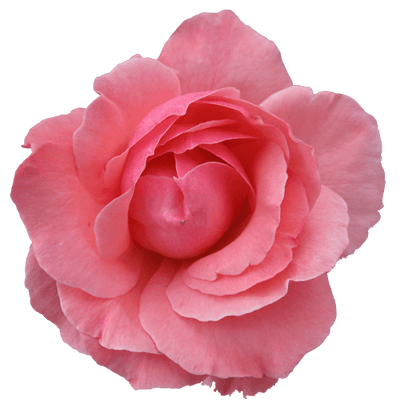 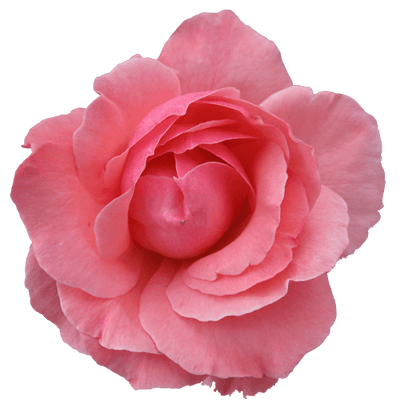 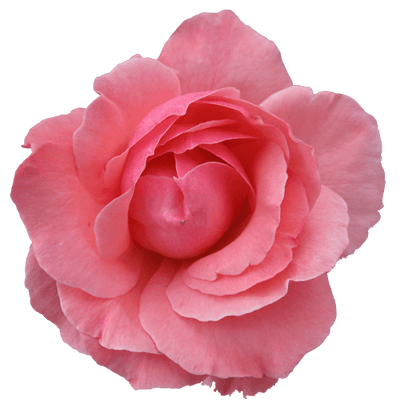 Padre eterno, yo te ofrezco el Cuerpo, la Sangre, el Alma y la Divinidad de tu Amadísimo Hijo, Nuestro Señor Jesucristo, 
R.- Como propiciación de nuestros pecados y los del mundo entero
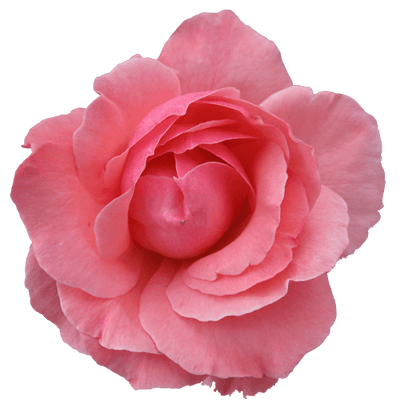 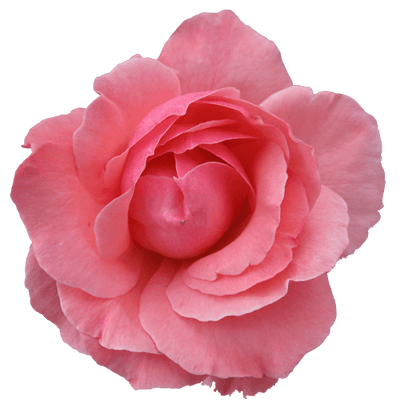 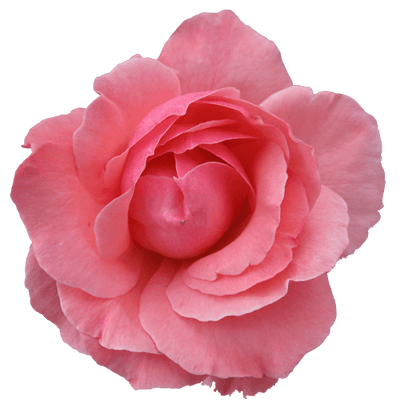 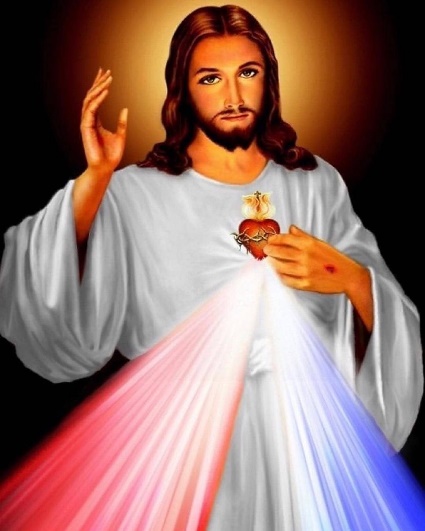 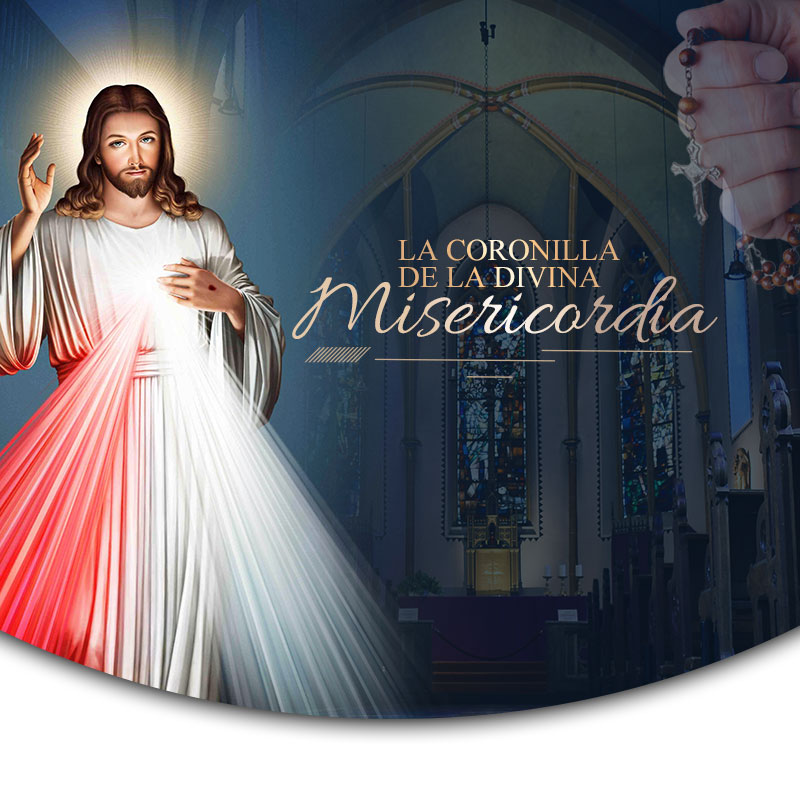 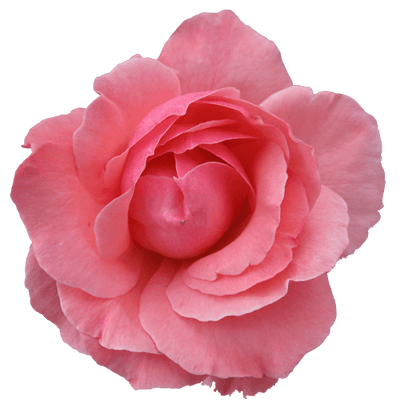 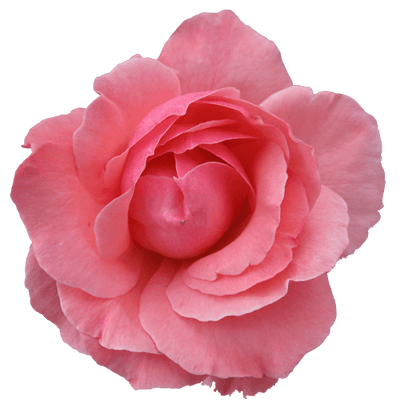 Por su dolorosa Pasión
R. Ten misericordia de nosotros y               del mundo entero
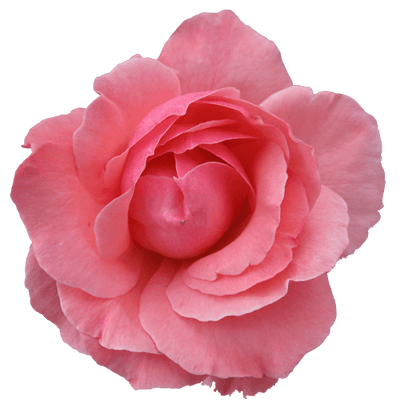 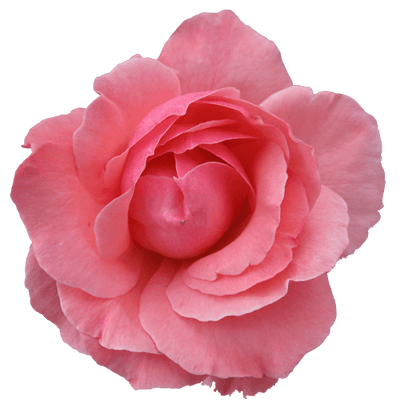 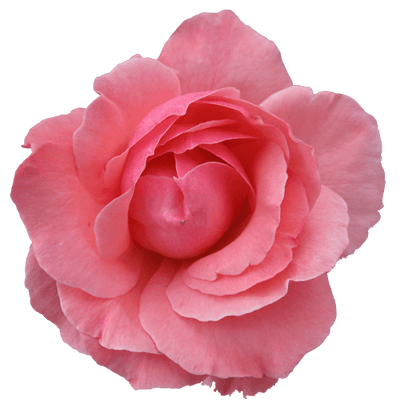 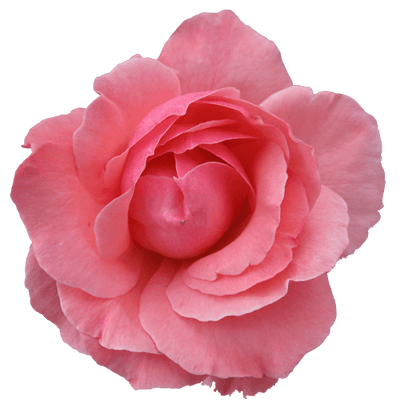 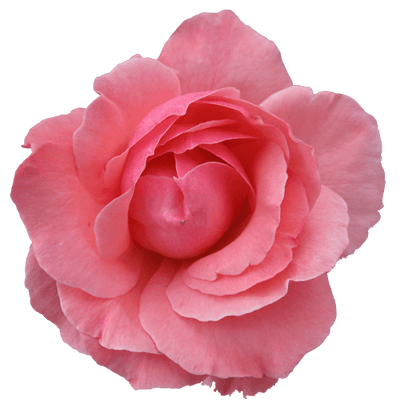 Padre eterno, yo te ofrezco el Cuerpo, la Sangre, el Alma y la Divinidad de tu Amadísimo Hijo, Nuestro Señor Jesucristo, 
R.- Como propiciación de nuestros pecados y los del mundo entero
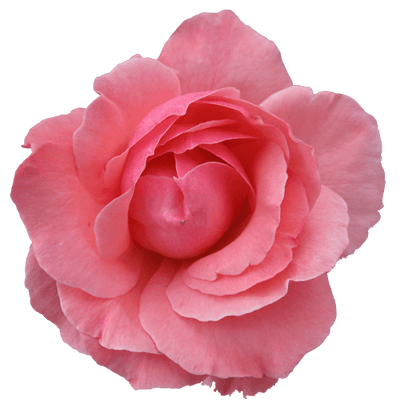 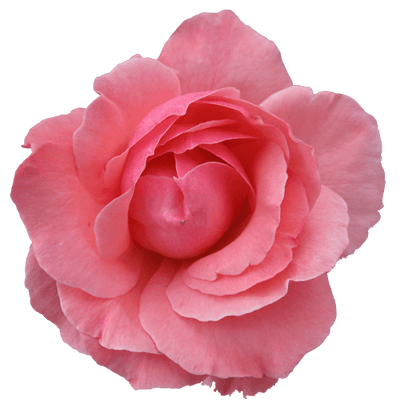 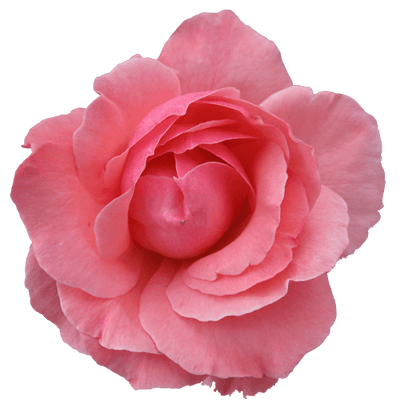 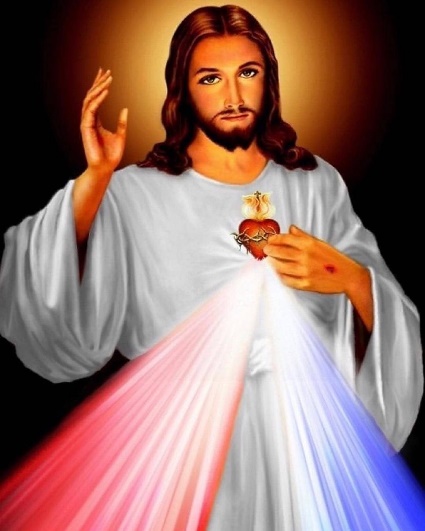 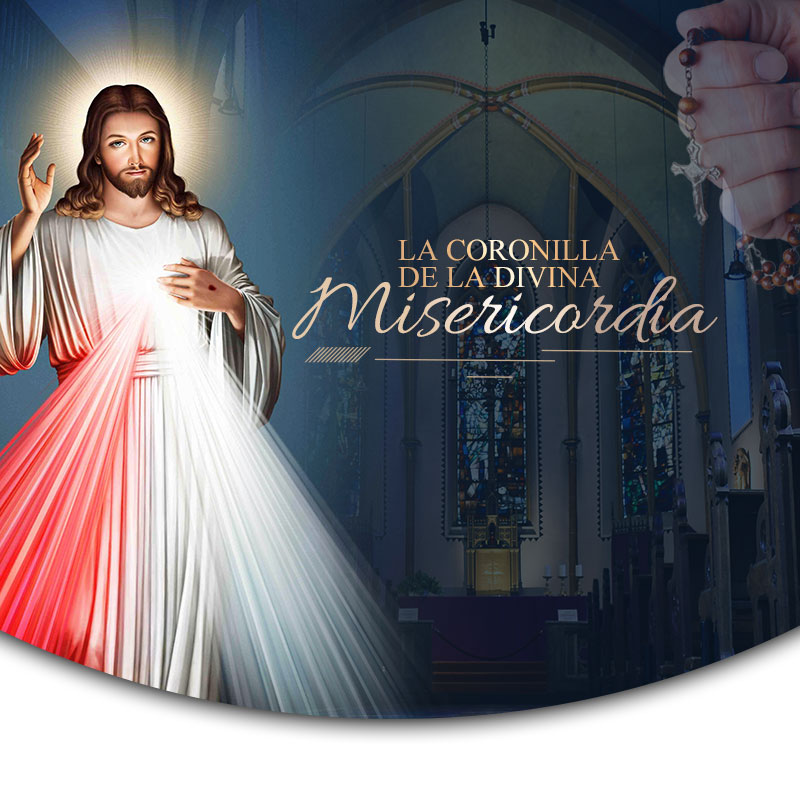 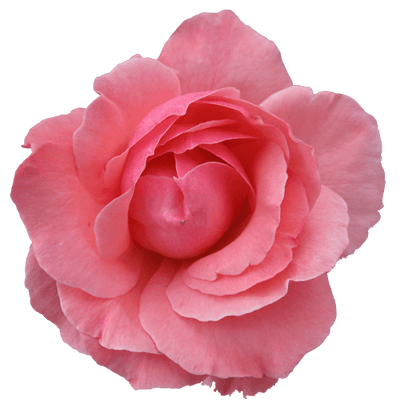 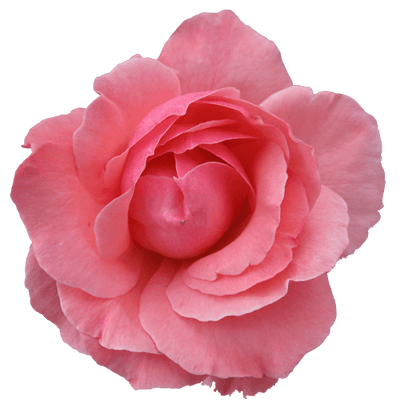 Por su dolorosa Pasión
R. Ten misericordia de nosotros y               del mundo entero
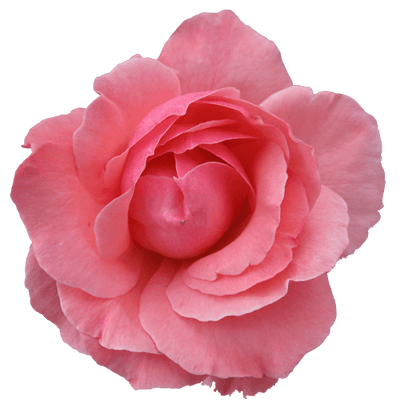 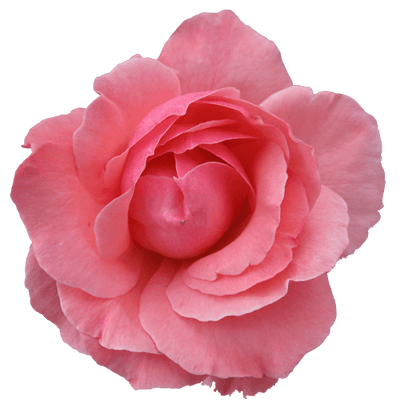 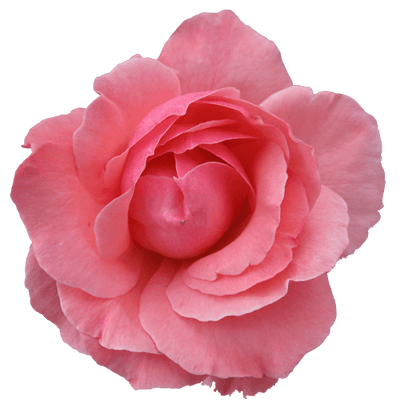 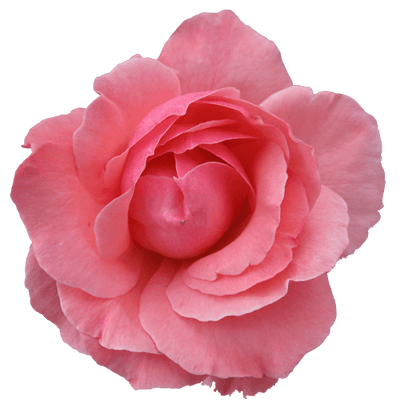 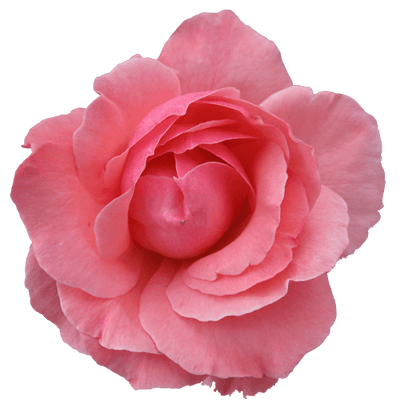 Padre eterno, yo te ofrezco el Cuerpo, la Sangre, el Alma y la Divinidad de tu Amadísimo Hijo, Nuestro Señor Jesucristo, 
R.- Como propiciación de nuestros pecados y los del mundo entero
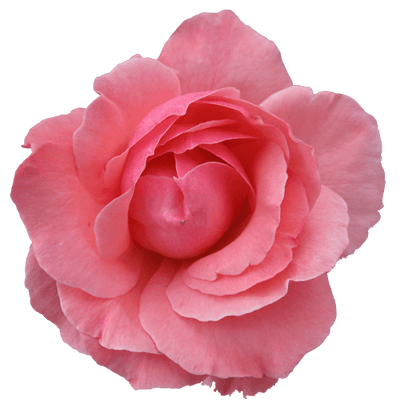 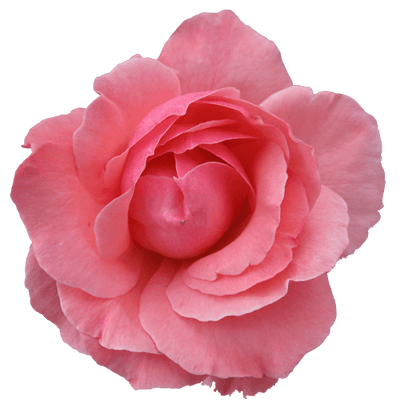 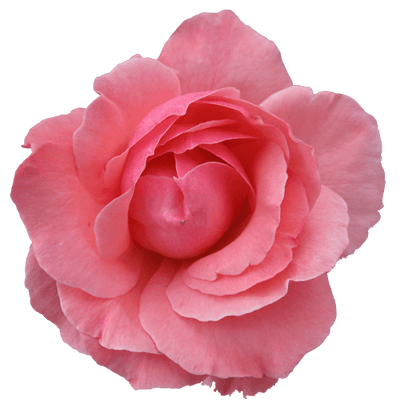 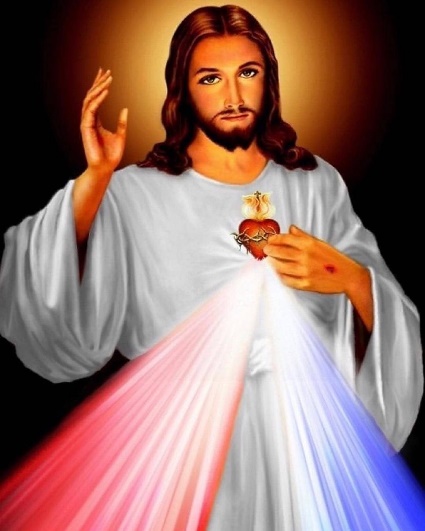 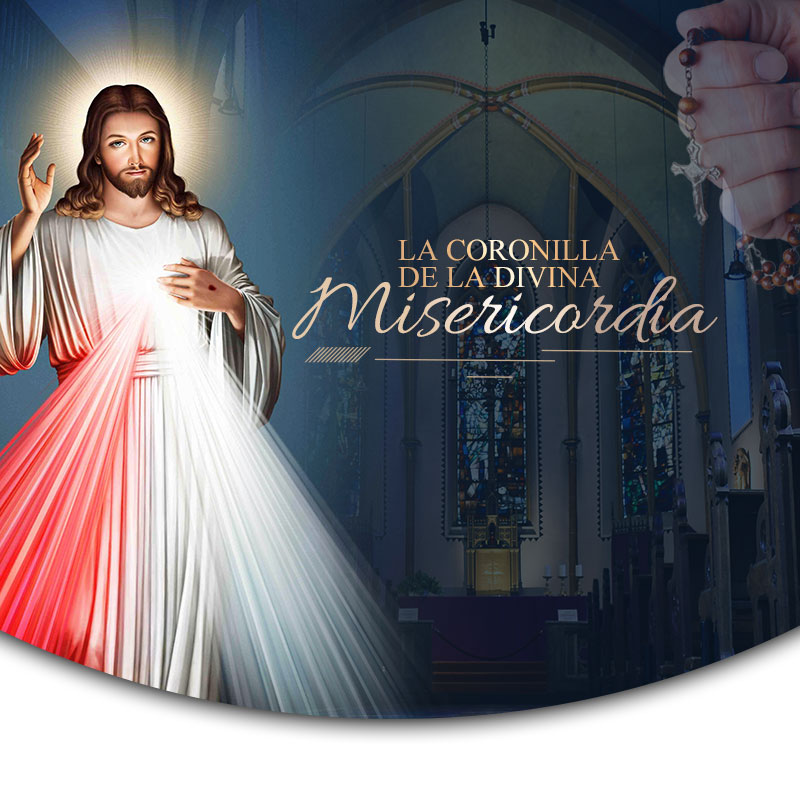 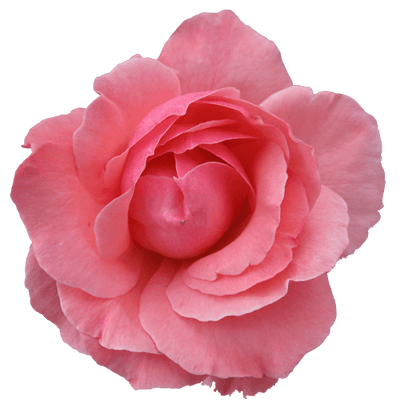 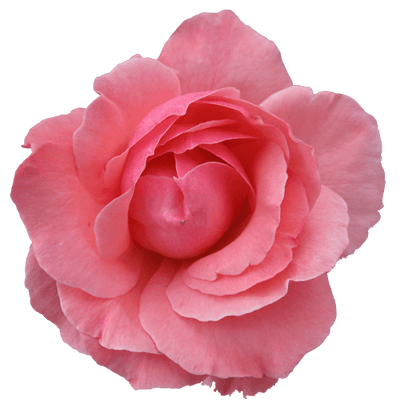 Por su dolorosa Pasión
R. Ten misericordia de nosotros y               del mundo entero
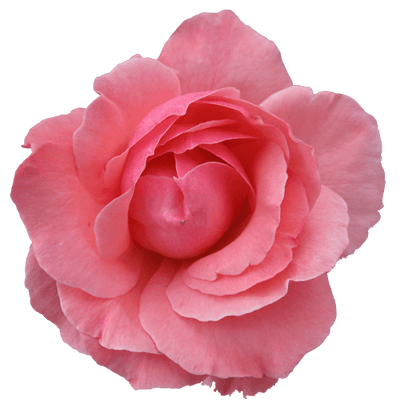 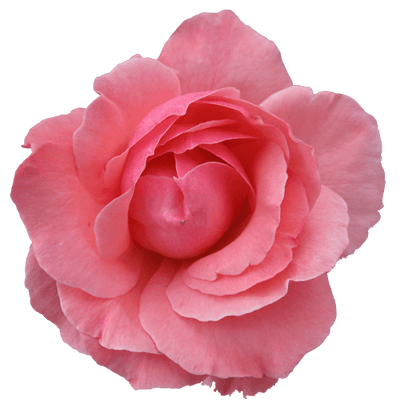 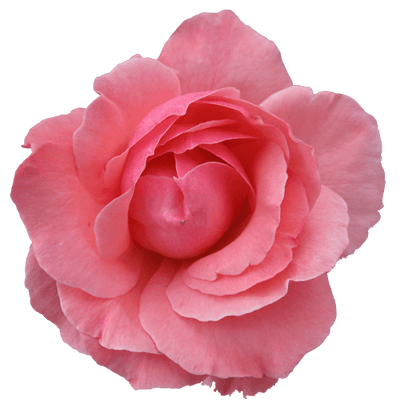 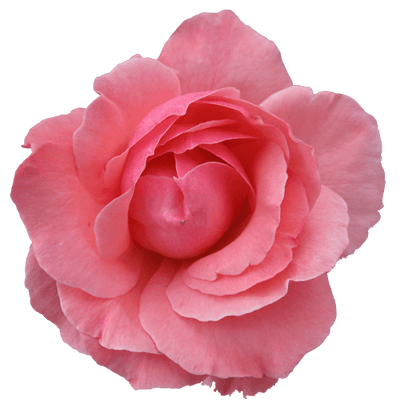 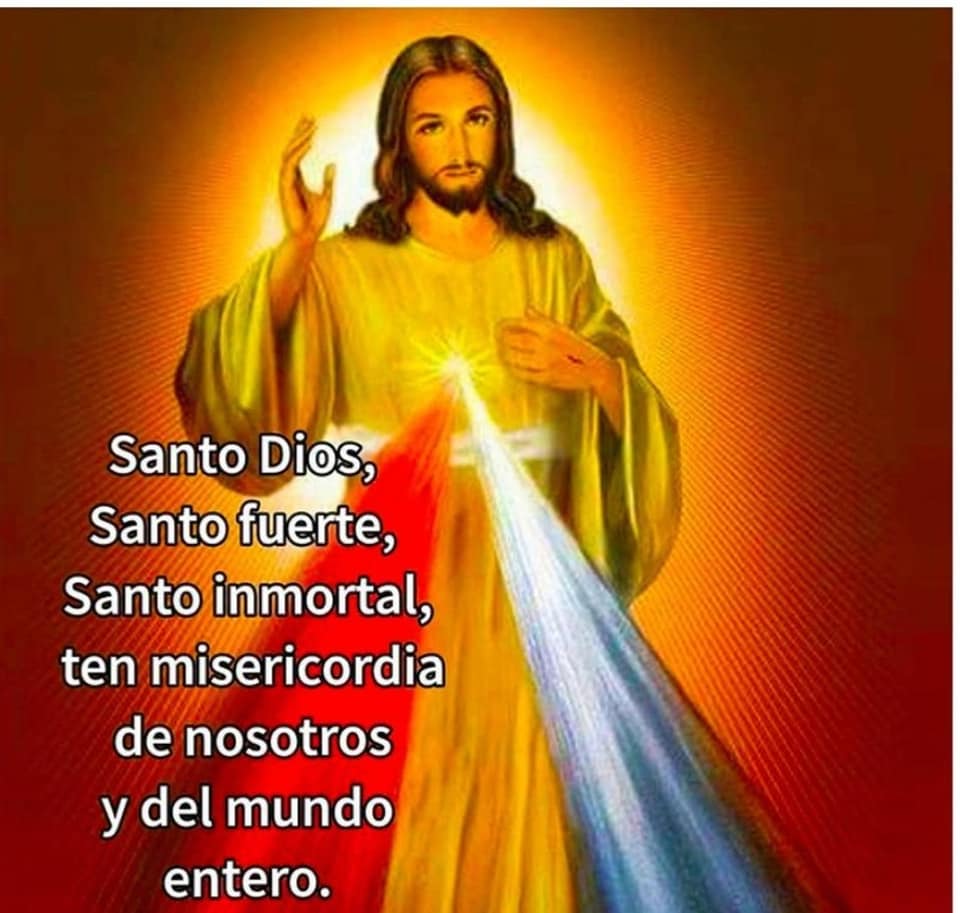 ORACION FINALOh Dios Eterno, en quien la misericordia es infinita y el tesoro de compasión inagotable, vuelve a nosotros Tu mirada bondadosa y aumenta Tu misericordia en nosotros, para que en momentos difíciles no nos desesperemos ni nos desalentamos, sino que, con gran confianza, nos sometamos a Tu santa voluntad, que es el Amor y la Misericordia Mismos (950).
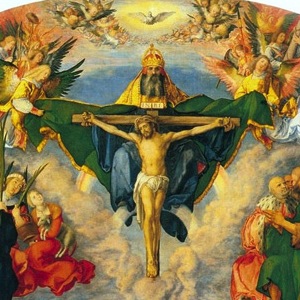 En nombre del Padre, del Hijo, y del Espíritu Santo. Amen.